Write over each letter then have a go yourself underneath.
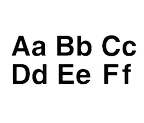 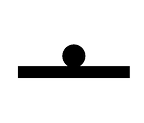 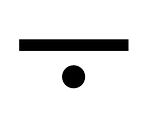 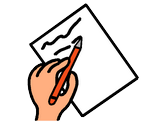 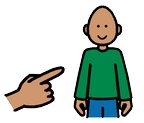 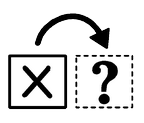 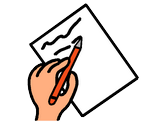 c c c c
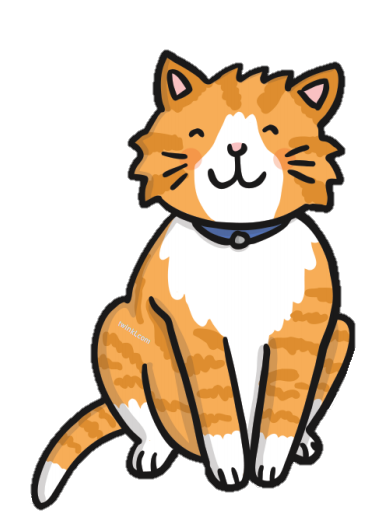 ____________________________



____________________________
____________________________



____________________________
d d d d
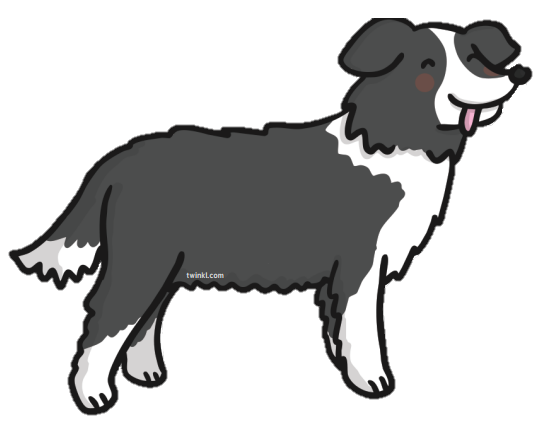 ____________________________



____________________________
h h h h
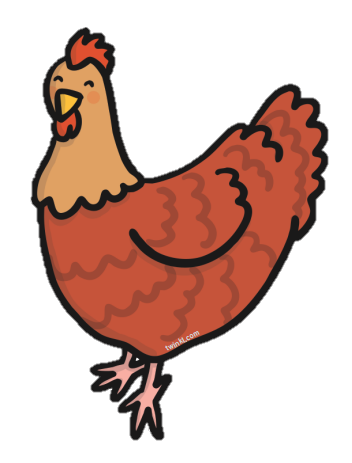 Write over each letter then have a go yourself underneath.
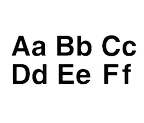 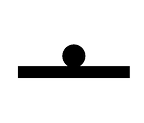 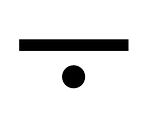 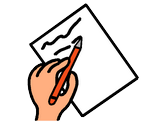 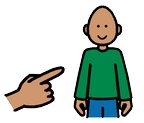 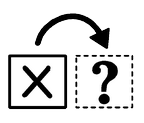 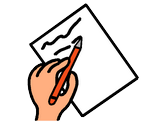 c c c c
____________________________



____________________________
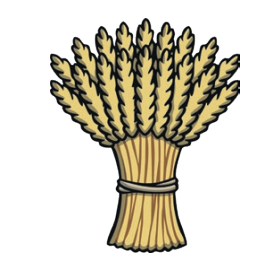 ____________________________



____________________________
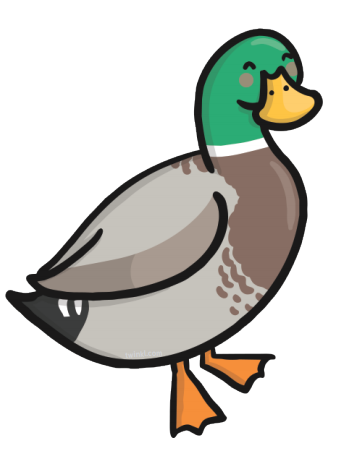 d d d d
____________________________



____________________________
b b b b
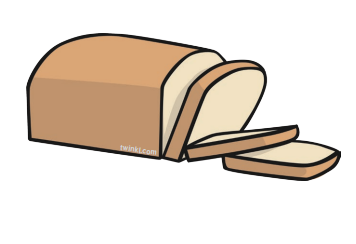 Write over each word then have a go yourself underneath.
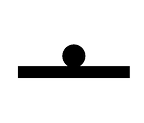 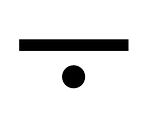 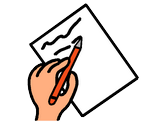 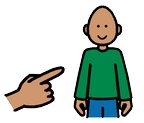 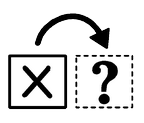 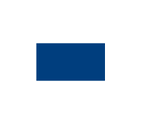 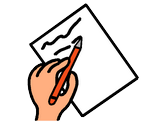 cat
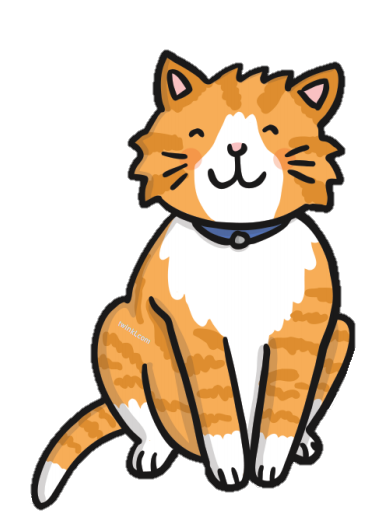 ____________________________



____________________________
____________________________



____________________________
dog
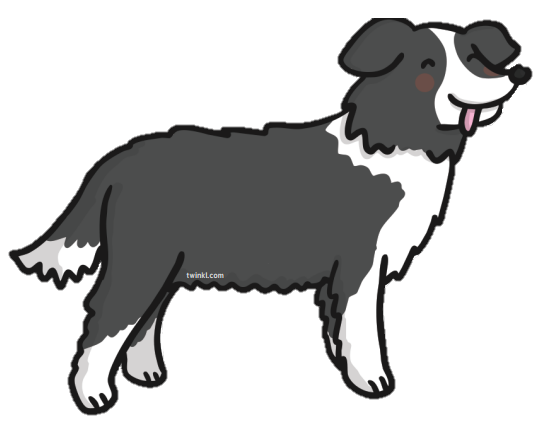 ____________________________



____________________________
hen
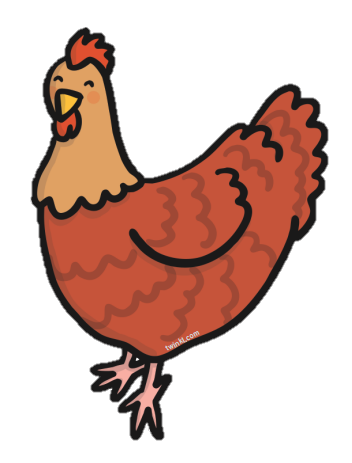 Write over each word then have a go yourself underneath.
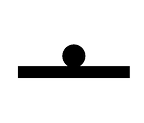 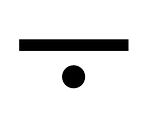 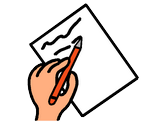 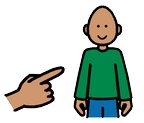 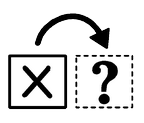 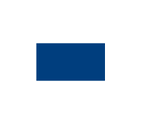 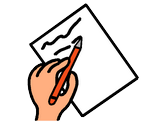 corn
____________________________



____________________________
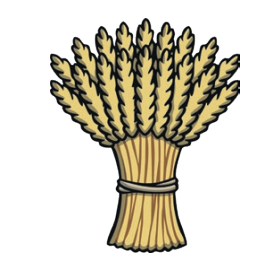 ____________________________



____________________________
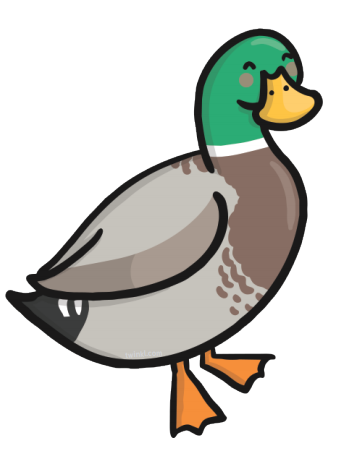 duck
____________________________



____________________________
bread
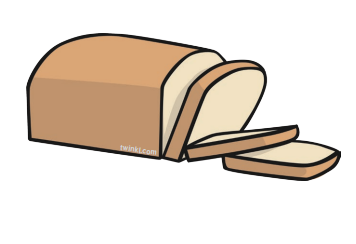 Use your best handwriting to name and label each picture.
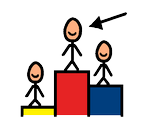 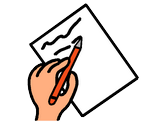 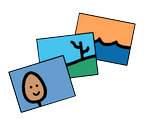 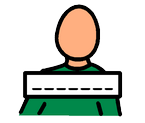 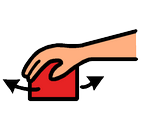 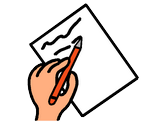 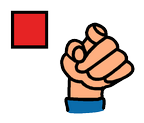 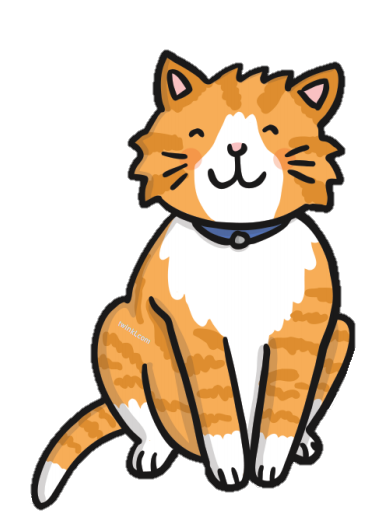 ____________________________



____________________________
____________________________



____________________________
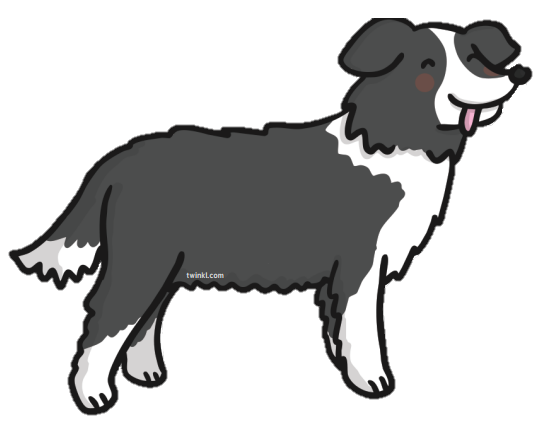 ____________________________



____________________________
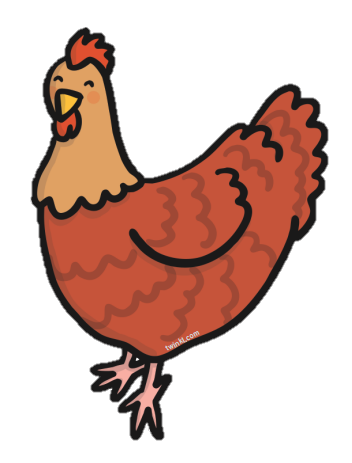 Use your best handwriting to name and label each picture.
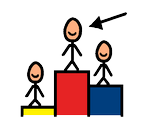 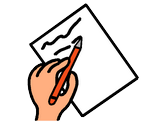 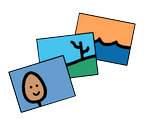 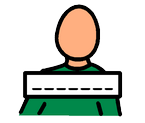 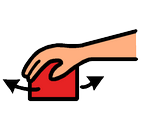 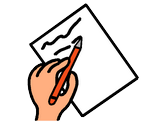 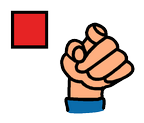 ____________________________



____________________________
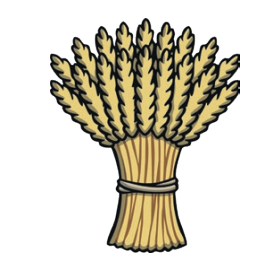 ____________________________



____________________________
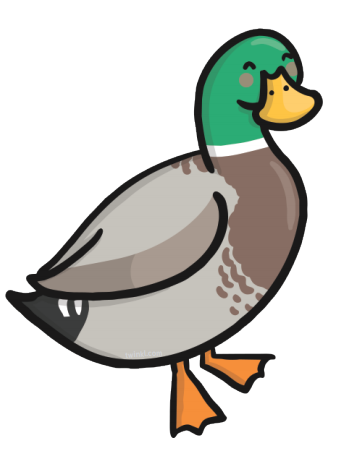 ____________________________



____________________________
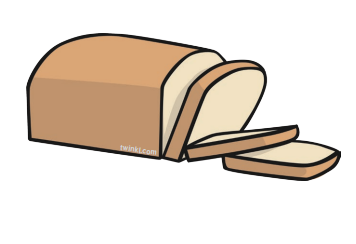